Bahasa Indonesia kelas XII
Kordia Habsah, M.Pd.
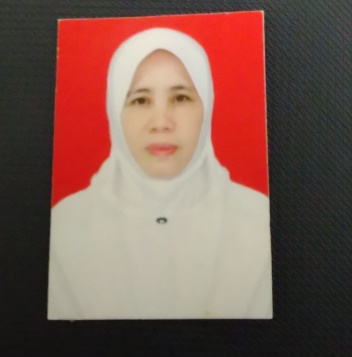 BAB  II Sejarah Indonesia dalam Bingkai Karya Sastra
A. Pemahaman Teks Cerita Sejarah
B. Informasi dan Unsur Pembangun Teks Cerita Sejarah
C. Nilai-Nilai dalam Teks Cerita Sejarah
D. Ciri Kebahasaan Teks Cerita Sejarah
E. Penyusunan Teks Cerita Sejarah
A. Pemahaman Teks Cerita Sejarah
Pengertian
Ciri-Ciri
Fungsi
Struktur
Jenis
Teks Cerita Sejarah?
Teks cerita sejarah adalah naskah cerita atau narasi rekaan yang mengandung unsur-unsur sejarah. Dalam teks sejarah, ada beberapa unsur nyata, misalnya tokoh, nama tempat, dan peristiwa. Namun, dalam teks cerita sejarah terdapat pula cerita yang sifatnya rekaan, misalnya mitos-mitos asal-usul negeri, mitos kedatangan sebuah agama, dan mitos alegori.
Ciri-Ciri Teks Cerita Sejarah
Menampilkan Latar Masa Lalu
Disajikan secara Kronologis
Isi Berupa Fakta 
atau Fiksi
Sering Menggunakan Konjungsi Temporal
2
3
1
4
5
6
Struktur Teks Cerita Sejarah
Orientasi
Klimaks
Koda
Abstrak
Komplikasi
Resolusi
Rekreatif
Inspiratif
Instruktif
Edukatif
Fungsi Teks Cerita Sejarah
B. Informasi dan Unsur Pembangun Teks Cerita Sejarah
Unsur Pembangun Teks Cerita Sejarah
Informasi Penting dalam Teks Cerita Sejarah
Langkah-Langkah Menemukan Informasi Penting dalam Teks Cerita Sejarah
Mengidentifikasi pokok isi dalam teks cerita atau novel sejarah.
Membaca teks cerita atau novel sejarah dengan saksama.
Mencatat pokok-pokok isi dalam teks cerita atau novel sejarah.
Intrinsik
Ekstrinsik
Unsur Pembangun Teks Cerita Sejarah
Tema
Kebesaran Pemerintahan
Amanat
Corak Penceritaan
Tokoh/Penokohan
Unsur Keagamaan
Sudut Pandang
Unsur Politik
Unsur Ekonomi
Latar
Alur
Unsur Sosial
C. Nilai-Nilai dalam Teks Cerita Sejarah
Moral
Religius
Kepahlawanan
Budaya
Sosial
D. Ciri Kebahasaan Teks Cerita Sejarah
Keterangan
Kata Sifat
Bahasa Kias
Majas
E. Penyusunan Teks Cerita Sejarah
Menyunting Teks Cerita Sejarah
Menyusun Teks Cerita Sejarah
Menyusun Teks Cerita Sejarah
Wawancara
Menulis Kreatif
Langkah-Langkah Menyunting Teks Cerita Sejarah
1. Membaca keseluruhan naskah teks cerita sejarah.
2. Mencermati kesalahan penggunaan ejaan, kesalahan penulisan, ataupun tanda baca.
3. Memperbaiki kesalahan yang ditemukan dalam naskah teks cerita sejarah yang dibaca.